Auf dem Weg zum Abitur 2027 - die Qualifikationsphase
Geschwister-Scholl-Gymnasium Velbert
Die gymnasiale Oberstufe im neunjährigen Bildungsgang
Diese Fragen wollen wir heute klären:
Welche Kurse/Fächer werden angeboten?
Was muss/kann ich wählen?
Was unterscheidet Grund- und Leistungskurse?
Was ist ein Projektkurs?
In welchen Fächern kann/muss ich Klausur schreiben?
Welche Regelungen gibt es für die Abiturfächer?
Welche Abschlüsse kann ich erreichen?
Was ist sonst noch wichtig?
Übersicht über die gymnasiale Oberstufe
Fächer in der Qualifikationsphase
Neue Fächer in der Q1
Literatur (nur in Q1)
- statt Kunst und Musik als musisch-künstlerisches Fach
- Schwerpunkt: Bühnenprojekt
- eigenes Erstellen und Inszenieren von Texten
- kann nicht Abiturfach sein
Projektkurs (nur in Q1)
- Angebot abgegrenzt vom Lehrplan
- Projektkurs „Europa“ oder „Geophysik“
- Anbindung an ein Referenzfach (LK oder GK aus der Q1)
- Projektbericht kann die Facharbeit ersetzen
- Jahresnote am Ende der Q1 (entspricht 2 Halbjahresnoten) 
- kann Basis für eine „besondere Lernleistung“ sein

 beide Kurse sind nicht gleichzeitig am GSG belegbar
Neue Fächer in der Q2
Zusatzkurs Geschichte (nur in Q2)
- Pflichtkurs für SuS, die bisher kein GE/GEE hatten

Zusatzkurs Sozialwissenschaften (nur in Q2)
- Pflichtkurs für SuS, die bisher kein SW hatten
 beide Kurse sind nicht gleichzeitig am GSG belegbar
Belegungsverpflichtungen
In Q1/Q2:	31-38* Wochenstunden
	2 Leistungskurse			10 WSt
 	8 Grundkurse (GK/PK/ZK)	24/25* WSt
	   					* bei neueinsetzender 						   Fremdsprache

 im Durchschnitt 34 WSt
Belegungsverpflichtungen Fächer
Schwerpunktbildung
Für das Abitur in NRW muss ein naturwissenschaftlicher oder sprachlicher Schwerpunkt gebildet werden.
 Es ist nicht zwingend, nur einen Schwerpunkt zu erfüllen, ggf. ergeben sich beide!

Sprachlicher Schwerpunkt
- mindestens zwei Fremdsprachen schriftlich belegt
- mindestens eine Naturwissenschaft mündlich oder schriftlich
Beispiele:	E (s) + L (s) + BI (m) → M = Abiturfach
	  	E (s) + F (s) + CH (s) → M muss nicht Abiturfach sein
Naturwissenschaftlicher Schwerpunkt
- mindestens eine Fremdsprache schriftlich belegt
- mindestens zwei Naturwissenschaften, davon mindestens eine    schriftlich
Beispiele: 	E (s) + CH (s) + BI (m) → M muss nicht Abiturfach sein
		S8 (s) + L (m)  + CH (s) + PH (m) → M muss nicht Abiturfach sein

Ob es sich bei den schriftlichen Fächern um Grund- oder Leistungskurse handelt, spielt für den Schwerpunkt keine Rolle!
Klausuren in der Q1/Q2
Zwei Klausuren pro Halbjahr in
- den angepeilten Abiturfächern
- Deutsch
- Mathematik
- einer Fremdsprache
- einer weiteren Fremdsprache oder einem naturwissenschaftlichen Fach (je nach Schwerpunkt)
in Q1 wird eine Klausur durch eine Facharbeit ersetzt
Kommunikationsprüfungen in den modernen Fremdsprachen
Länge der Klausuren variiert zwischen GK und LK und steigt an
in Q2.2: Klausuren nur noch in den Abiturfächern 1.-3. unter Abiturbedingungen (Vorabitur)
Wahl der vier Abiturfächer
Zwei Leistungskurse (LK)
- einer davon: Deutsch oder Mathe oder fortgeführte Fremdsprache (GSG: Englisch) oder eine Naturwissenschaft
- beide mit Abiturklausur (1. und 2. Fach)
Zwei Grundkurse (GK)
- einer mit Abiturklausur (3. Fach), einer mit mündlicher Prüfung (4. Fach)
- endgültige Festlegung zu Beginn von Q2
Bedingungen:
- zwei Fächer aus Deutsch/Mathematik/Fremdsprache
- Abdeckung aller drei Aufgabenfelder
- Kurse bis einschließlich Q2 schriftlich belegt
Konsequenzen bei der Wahl der Abiturfächer
Abitur in …
… Kunst oder Musik
… zwei Fremdsprachen
… zwei Gesellschaftswissenschaften
	 Mathematik ist automatisch als Abiturfach gesetzt

Nicht möglich ist die Wahl von …
… zwei Naturwissenschaften 
… Naturwissenschaft + Kunst/Musik
… Sport
Bewertung in der Qualifikationsphase
Noten werden in Punkte umgesetzt, die für das Abitur gesammelt werden



- eine 4- ist bereits ein Defizit
- es gibt am Ende eines Halbjahres eine Laufbahnbescheinigung
- maximal 7-8 Defizite sind erlaubt für die Zulassung zum Abitur

Insgesamt gilt: Zu hohe Fehlzeiten werden bei der Bewertung problematisch! 
unentschuldigtes Fehlen ist eine ungenügende Leistung,
entschuldigtes Fehlen bedeutet Zeit, die nicht bewertet werden kann
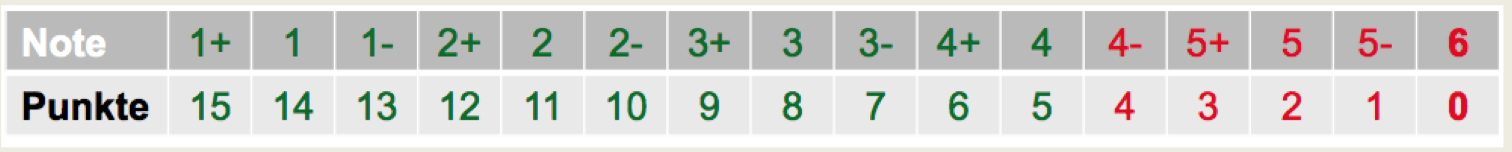 Zulassung zum Abitur
Gesamtqualifikation
Rücktritt und Wiederholung
In Q-Phase keine Versetzung mehr, sondern 
	- Wiederholung (notwendig) oder
	- Rücktritt (freiwillig auf Antrag)
		→ nach jedem Halbjahr möglich
Bedingungen
- zu große Zahl von Defiziten
- Gefährdung der Abiturzulassung
Antrag muss vor der Zeugniskonferenz gestellt werden

Achtung bei Antrag nach Q1.1   Noten aus Q1.1 und EF.2 und 
Versetzung in die Q1 werden unwirksam!
Besondere Lernleistung
Förderung von
	- besonderer Begabung/ Interessensschwerpunkt
	- selbständigem, wissenschaftspropädeutischen Arbeiten
Grundlage
- Individuelles umfassendes Projekt
- Umfassender Beitrag aus Wettbewerb (z.B. Jugend forscht)
- Fachliche Vertiefung und umfassende Dokumentation im PK
Einbringung als 5. Abiturfach
- Bewertung schriftlicher Dokumentation
Kolloquium
Abiturfächer und BLL zählen jeweils 4-fach (statt 5-fach) in Block II
Meldung spätestens zu Beginn Q2
Qualifikationen I: Latinum
Zuerkennung mit dem Abschlusszeugnis
Voraussetzungen:
- belegt von Klasse 7 bis (mind.) EF
- mindestens ausreichende Leistungen am Ende der EF
Qualifikationen II: Fachhochschulreife
Berechtigt zum Studium an Fachhochschule
Schulischer Teil am Ende von Q1
- Wertung von 4 LK (doppelt gewertet) und 11 GK
- durchschnittlich 5 Punkte in den anzurechnenden Kursen
- genaue Bedingungen → Merkblatt des MSB
Berufspraktischer Teil, z.B.
- abgeschlossene Berufsausbildung 
- einjähriges gelenktes Praktikum
- FSJ, FÖJ, Wehrdienst, Bundesfreiwilligendienst
Qualifikationen III: das bilinguale Abitur
Bedingungen:
in der EF
- GK Englisch
- GK Geschichte bilingual (GEE), mit Klausuren
- GK Erdkunde bilingual (EKE), mit schr. Leistungen
in der Q1/Q2
- LK Englisch
- GK Geschichte bilingual (GEE), mit Klausuren
im Abitur
- LK Englisch
- Geschichte bilingual als 3. oder 4. Abiturfach
Sonstiges in der Q1/Q2
Facharbeit in Q1
- ersetzt in einem Fach die erste Klausur im 2. HJ
- Arbeitszeitraum: 6 Wochen
- individuelle Themenbestimmung
- wird nach Vorbereitung als „kleine wissenschaftliche   Untersuchung geschrieben“
Berufs- und Studienorientierung
- Talentscout: Herr Rodriguez
- Stipendienberatung: Herr Rodriguez/ Frau Junge
- KAoA
Studienfahrt Ende Q1/Anfang Q2
Wahlbogen zur Q1
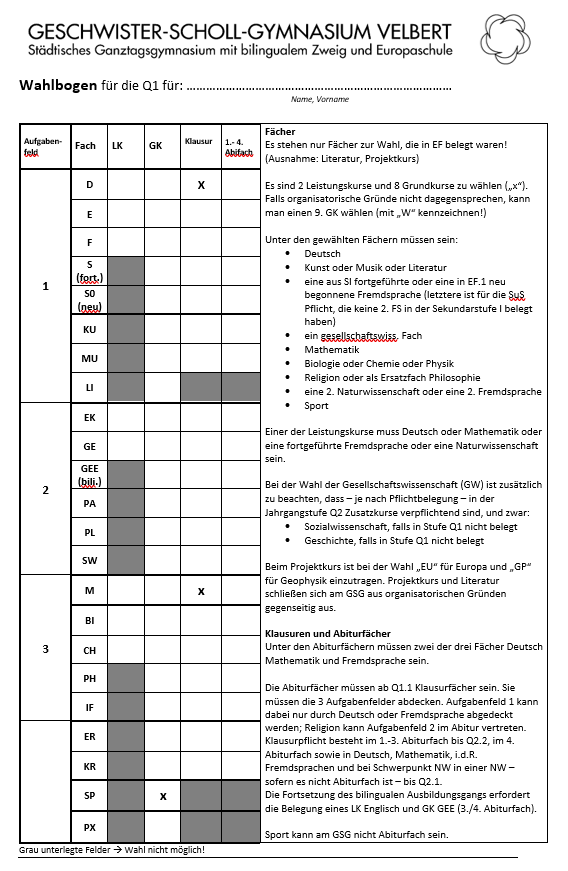 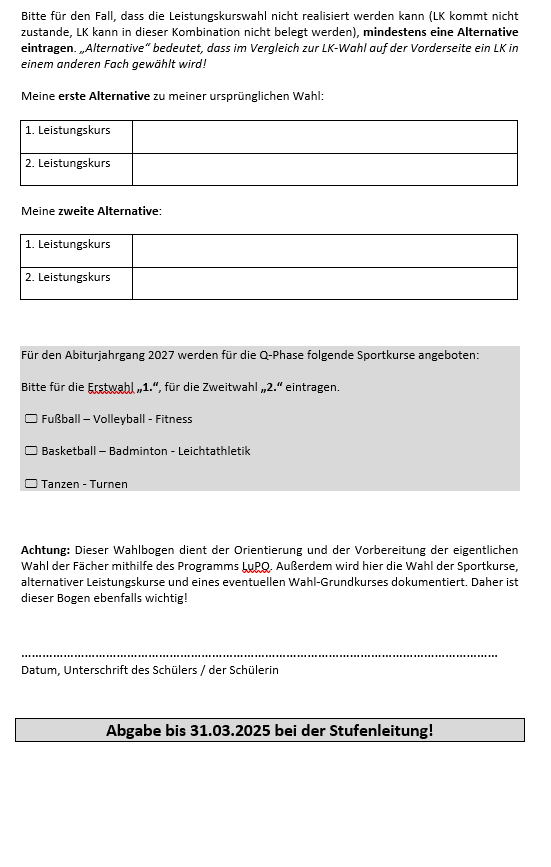 Haben Sie noch Fragen?
Wir beantworten sie gerne!

Herr Bange und Frau Redetzky
Beratungslehrkräfte der Q1

Frau Mourinho 
Koordination der Oberstufe